Integrovaná didaktika českého jazyka a literatury
Jazyková část
1I. PŘEDNÁŠKA
PhDr. Eliška Doležalová, Ph.D.
Základní principy komunikačního pojetí výuky českého jazyka
obsah výuky českého jazyka by měl mít komunikační přesah a měl by sloužit rozvoji myšlení žáka ve smyslu myšlenkových operací vyšší náročnosti (viz revidovaná Bloomova taxonomie vzdělávacích cílů)
tzn. že všechny mluvnické poznatky, které jsou žákům předkládány, by měly mít nějaké využití v komunikační praxi žáků
při výuce vycházíme z konstruktivistického přístupu
využíváním konstruktivistického rámce vyučování a učení: (E) evokace – (U) uvědomování si významu poznatků – (R) reflexe
třífázový model učení a vyučování odráží přirozený proces učení se, proto je vhodný jako rámec postupů také ve výuce češtiny
využíváme takové postupy, které by umožnily využití dosavadních znalostí žáků a navázaly tak nové poznatky na stávající žákovské jazykové prekoncepty
chceme-li vycházet z autentických potřeb žáků, musíme ve výuce pracovat především s aktuálními komunikáty, které jsou věkově přiměřené, zajímavé a podnětné
snaha o integraci jazykového vyučování, tedy snaha o funkční propojení jazykové složky se složkou slohově-komunikační
usilujeme o to, aby žák využíval jazykové učivo při tvorbě vlastních jazykových projevů vhodně, gramaticky a věcně správně a kultivovaně
Didaktické zásady
zásada zřetele k věkovým zvláštnostem
zásada přiměřenosti
zásada vědomého osvojování učiva
zásada aktivnosti
zásada názornosti
zásada soustavnosti
zásada trvalosti
zásada lingvistického přístupu
zásada integrity jazykového vyučování
Postavení češtiny ve vzdělávací soustavě
od 1. třídy až do konce střední školy (český jazyk a literatura)
centrální postavení – zásadní vliv na další předměty
široká škála mezipředmětových vztahů
specifické vztahy mezi vyučováním mateřskému jazyku a vyučováním cizím jazykům
Spisovnost a nespisovnost
https://www.mentimeter.com/s/60af9bc84f4b02a4e439a20bc595a95a/b0242a3c93e5/edit

diskuse
osobnost Učitele českého jazyka
práce ve skupinách
Úkol:  V rámci společné diskuse vytvořte několik stručných poznámek (např. formou myšlenkové mapy) o nezbytných předpokladech učitele českého jazyka. 

V. Šmilauer: Profil češtináře
file:///C:/Users/42070/Downloads/Vladim%C3%ADr%20%C5%A0milauer%20-%20Profil%20%C4%8De%C5%A1tin%C3%A1%C5%99e.pdf
Hodnocení (v českém jazyce)
„Žáci nechodí do školy, aby byli hodnoceni. Hodnoceni jsou proto, abychom jim mohli pomoci v další vzdělávací cestě.“
Školní hodnocení
školní hodnocení bývá nejčastěji chápáno jako komunikační a interpretační proces, který žákovi zprostředkovává zpětnou vazbu s cílem zvyšovat kvalitu učení a efektivitu vyučování (srov. např. Slavík, 2009, s. 587; Průcha, 2009) => plní různé funkce  a slouží celé řadě adresátů i rozličným účelům
je součástí vzdělávacího procesu a významně ovlivňuje jeho kvalitu, proto se jedná o činnost velmi odpovědnou; zároveň je však hodnocení samotnými učiteli považováno za jednu z nejobtížnějších složek jejich pedagogické činnosti (Slavík, 1999; Helus, 2015)
obtížnost hodnocení v českém jazyce je dána především jeho komplexním charakterem, při hodnocení je tedy třeba brát v úvahu dílčí hodnocení v jeho jednotlivých složkách – složce komunikační a slohové, složce jazykové a složce literární (RVP ZV 2017). 
důležitost hodnocení a odpovědnost učitele při hodnocení potom souvisejí se stěžejním postavením českého jazyka ve výchovně vzdělávacím procesu, neboť se jedná o základní předmět, z něhož žáci konají přijímací zkoušky na střední školy a následně z něj povinně maturují
Hodnocení v Rvp
RVP (2017) se oblasti hodnocení nevěnuje, odkazuje však na příslušné paragrafy školského zákona a na vyhlášku č. 48/2005 Sb.
pravidla pro hodnocení výsledků vzdělávání žáků a studentů jsou součástí školního řádu každé školy a obsahují zejména:	a) zásady a způsob hodnocení a sebehodnocení výsledků vzdělávání a 			     chování žáků, včetně získávání podkladů pro hodnocení; 
		b) kritéria pro hodnocení

dokument dále stanovuje, že hodnocení výsledků vzdělávání žáků vychází z posouzení míry dosažení výstupů pro jednotlivé předměty ŠVP
hodnocení má být pedagogicky zdůvodněné, odborně správné a doložitelné, má respektovat individuální vzdělávací potřeby žáků a doporučení školského poradenského zařízení
Zásadní otázky a východisko
Co je cílem jednotlivé učební činnosti v hodině? Co je cílem hodiny? Co je cílem výuky českého jazyka? 
současné kurikulum určuje jako cíle tzv. očekávané výstupy, tedy to, co by měl žák umět
pro hodnocení jsou tudíž klíčové (naprosto zásadní) očekávané výstupy, jichž má žák dosáhnout na konci určitého období
	=> hodnocení tedy spočívá v posouzení míry dosažení těchto výstupů

„cíle mají potenciál posouvat učitele k hlubšímu přemýšlení o obsahu, rozsahu a uspořádání učiva a také o tom, jaké hodnoticí postupy použije“ (Starý, Laufková a kol., 2016, s. 42)
Formativní hodnocení
cíle jsou východiskem pro formulaci hodnotících kritérií; pomáhají učiteli a žákovi s orientací v učivu a při dalším plánování výuky => cíle mají zásadní význam pro hodnocení výsledků učební činnosti, zvláště pokud jde o hodnocení formativní
formativní hodnocení – takové hodnocení, které žákům poskytuje relevantní informace pro jejich pokroky v učení (Starý, Laufková a kol., 2016, s. 16)
přináší žákovi účinnou zpětnou vazbu, třebaže jeho implementace do výuky není snadná
mezi hlavní argumenty pro používání formativního hodnocení patří prokazatelné zlepšení výsledků žáků, zlepšování pracovního klimatu ve třídě a vnímání (chápání) hodnocení jako přirozené součásti života
reaguje jak na chybný výkon žáka, tak na výkon bezchybný, neboť ani ten nemusí znamenat, že žák umí vše, a není tedy třeba na sobě dále pracovat. 
obvykle bývá uváděno dichotomicky k pojmu sumativní hodnocení, které se odlišuje na základě načasování a jehož cílem je získat konečný (finální) přehled o dosažených výkonech, změřit výkon žáka na konci procesu, na rozdíl od hodnocení formativního, jež poskytuje žákovi zpětnou vazbu průběžně
oba typy hodnocení mají ve výuce své místo právě proto, že slouží jinému účelu
Typy školního hodnocení
Přiřaďte typy hodnocení k jejich charakteristice:
A)	hodnocení podporující učení žáků
B)	hodnocení učení žáků
C)	hodnocení rozvíjející schopnosti žáků hodnotit sebe a druhé
Zdroj: https://digifolio.rvp.cz/artefact/file/download.php?file=90232&view=17185
Přemýšlejte, podle čeho učitel hodnotí a jaký dopad má toto hodnocení na žáka a jeho učení
A) Lucie
Lucie, dneska jsi měla v diktátě více chyb než Roman, to mě velice překvapilo! Ale pořád to není tak hrozné, jako třeba v případě Michala.

B) Karel
Karle, dnes jsi splnil všechny požadavky na práci ve skupině: často jsi diskutoval s ostatními, ale také jim naslouchal; dvakrát jsi nabízel ostatním vlastní nápady, a také oceňoval nápady druhých. Dokázal jsi kritizovat nápady, nikoli jejich autory.

C) Sára
Sáro, zatímco v matematice obvykle spočítáš pouze polovinu příkladů, dnes jsi zvládla spočítat celé cvičení a pouze s jednou chybou! Je poznat, že jsi doma trénovala a učivo si začínáš osvojovat téměř bezchybně.
Typy školního hodnocení z hlediska vztahové normy
normativní hodnocení – výkon žáka porovnáváme s ostatními žáky ve třídě; měříme relativní výkon vzhledem k normě pro danou skupinu 

kriteriální hodnocení - hodnotíme výkon žáka ve vztahu k zvolenému kritériu nebo sadě kritérií; měříme absolutní výkon vzhledem ke splnění stanovených cílů

hodnocení dle individuální vztahové normy – posuzujeme práci žáka vzhledem k jeho předešlému výkonu
3 základní otázky formativního hodnocení
Kam jdu/směřuji?

Kde se přesně nacházím?

Jak se dostanu k cíli / jak dál?
Metody formativního hodnocení
Zdroj: https://digifolio.rvp.cz/artefact/file/download.php?file=90232&view=17185
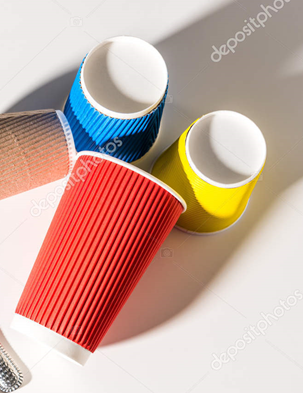 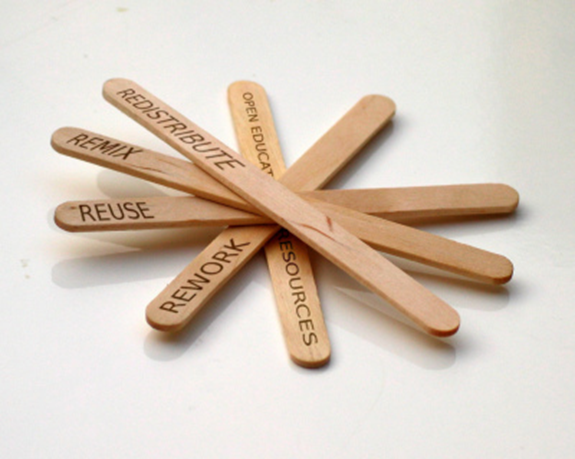 Techniky Fh
Zdroje
Čechová, M., Styblík, V. Čeština a její vyučování. 1998. 
Kolář, Z., Šikulová, R. (2009). Hodnocení žáků. Praha: Grada.
Kosíková, V. (2011). Psychologie ve vzdělávání a její psychodidaktické aspekty. Praha: Grada.
Kulič, V. (1971). Chyba a učení. Praha: SPN.
Průcha, J., et al. (2009). Pedagogická encyklopedie. Praha: Portál.
Rámcový vzdělávací program (2017). Dostupné z: http://www.msmt.cz/file/41216/
Starý, K. Laufková, V. a kol. (2016). Formativní hodnocení ve výuce. Praha: Grada.
Straková, J., Slavík, J. (2013). (Formativní) hodnocení – aktuální téma. Pedagogika, 63(3), s. 277–284.  
Slavík, J. (1999). Hodnocení v současné škole. Praha: Portál.
Slavík, J. (2009). Hodnocení a klasifikace žáků a studentů. In Pedagogická encyklopedie (s. 587– 593). Praha: Portál.
Šeďová, K., Švaříček, R. (2010). Zamlčené hodnocení: zpětná vazba ve výukové komunikaci na druhém stupni základní školy. Studia Paedagogica, 15(2), s. 61–86.
Šeďová, K., Švaříček, R., Šalamounová, Z. (2012). Komunikace ve školní třídě. Praha: Portál.